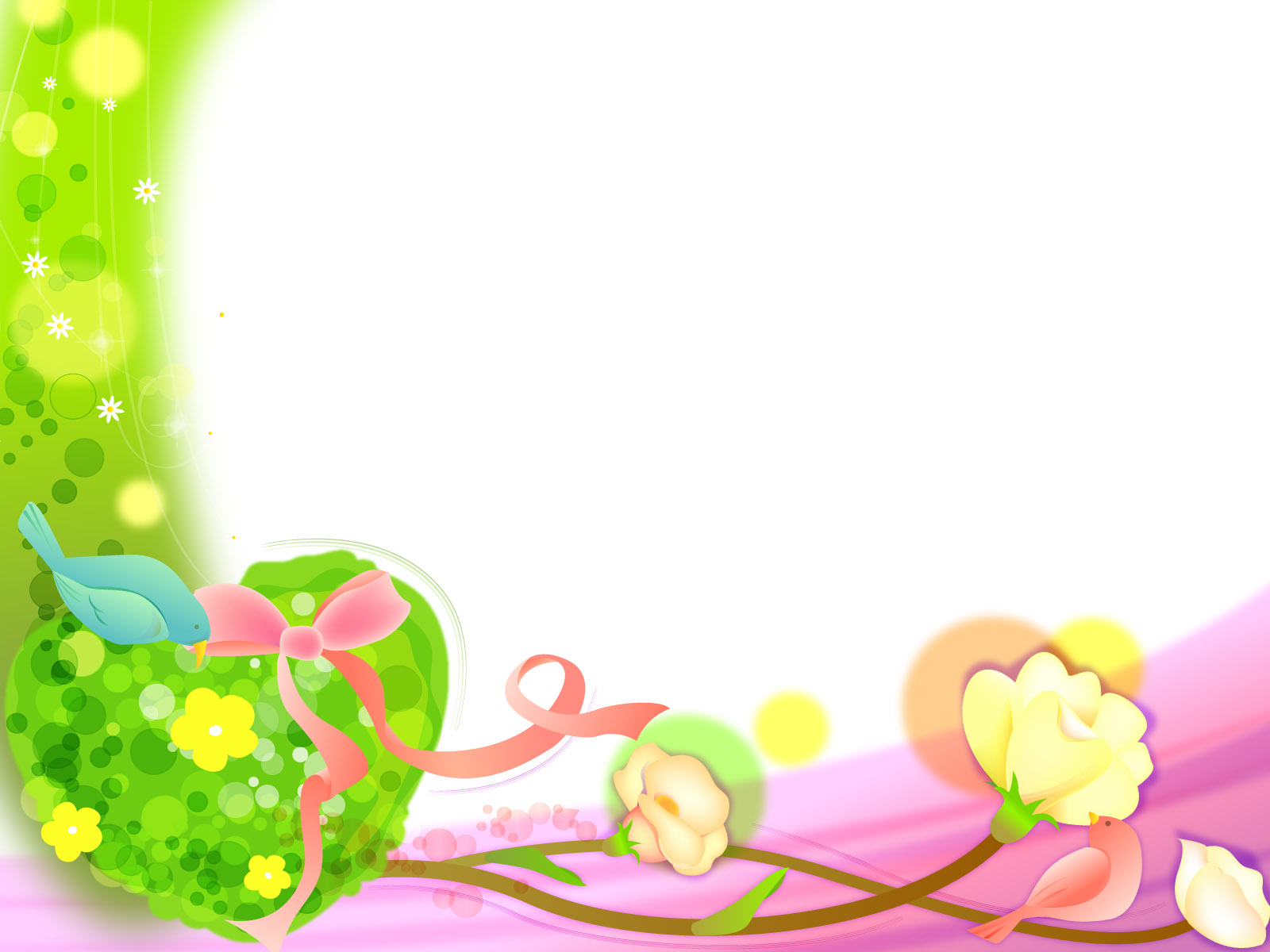 “Жетістікке жету формуласы” жасөспірімдермен психологиялық жұмыс ерекшеліктері

Мақсаты: оқушылардың өзіне деген сенімділігі мен өзін өзі көрсете алу дағдыларын қалыптастыру. Алдында қойған мақсатына жетуге деген тілегін қалыптастыру.
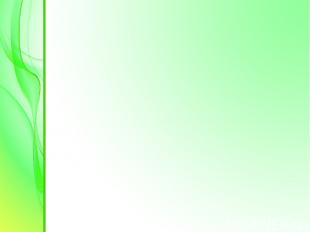 Жетістік дегеніміз не?
ЖЕТІСТІК - бұл бір нәрсеге қол жеткізудегі сәттілік; қоғамның мойындауы; жұмыстағы, оқудағы жақсы нәтижелер. (С. И. Ожеговтың түсіндірме сөздігінен) 

Сіздердің пікірлеріңізше: 
* Жеке және іскерлік тұрғыда сәтті өмірді ұйымдастыруға қалай қол жеткізуге болады?
“Табыс психологиясы”Психолог Ирина Демянчук
«Өмір траекториясы»Психолог Кирилл Хломов
Табысқа жету клиникалық дәрігер АННА ЯКОВЛЕВА
Мидың үш аймағы
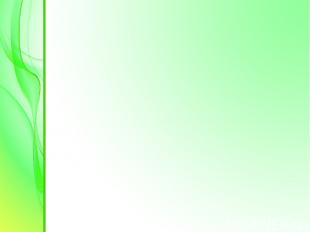 Көзге арналған жаттығулар
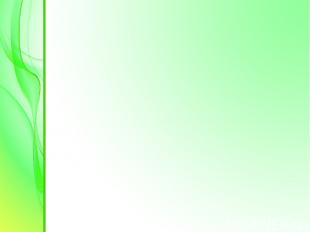 Адам өмірінде стресске алып келетін жағдайларының бірі – емтихан, мектеп бітіруші жасөспірімдер үшін – ҰБТ. Әрине, емтихан біздің өміріміздегі қиын болса да, айналып өтуге келмейтін сынақ. Кейбіреулер емтихандарды оңай қабылдап, өз біліміне кәміл сенеді, ал көптеген жасөспірімдерге ҰБТ және онда алатын бағасы едәуір қобалжумен байланысты. Мұндай жасөспірімдер ҰБТ болады дегеннен-ақ үрей, қорқыныш, өзіне деген сенімсіздік сияқты негативті эмоцияларды сезінуі мүмкін. Психологияда мұндай сипаттағы эмоциялық күйді емтиханмен (тестілеумен) байланысты үрей деп түсіндіреді.
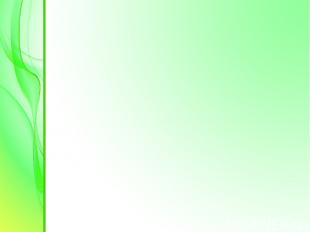 Адамның эмоциялық үрейдегі күйлері төмендегідей көрініс беруі мүмкін:
– кейбір бақылау функцияларының бәсеңдеуі,
– қорғаныс реакцияларының бұзылуы,
– қимыл қозғалысқа теріс әсер етуі,
– еріктік функцияларының бәсеңдеуі, т.б.
Сондықтан да, ҰБТ-ны тапсыруға даярлану кезінде педагогикалық көмекпен қатар, мектеп бітіруші жасөспірімдерге психологиялық тұрғыдан да едәуір жәрдем ету қажеттілігі туындайды. Өмірінің жауапты кезеңінде психологиялық көмекке бала қандай мұқтаж болса, оның ата анасына да психологтың кеңесі ауадай қажет.
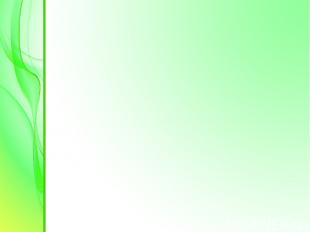 ҰБТ-ға және емтиханға дайындықтағы пайдалы тәсілдерді екіге бөліп қарауға болады: физиологиялық және психологиялық блок.
Физиологиялық тәсілде – 40-50 минуттық дайындықтан кейін 10-15 минуттық сергіту жаттығуларын жасаңыз, кешкі серуенге шығыңыз. Ұйқы мен демалыс режимін сақтаңыз. Қатты шаршаған уақытта ұйқыңызды 1 сағатқа ұзартыңыз. Жатарда оқудың керегі жоқ, себебі бұл уақытта адам организмі, қабылдауы төмен болады. Ең дұрысы таңертен оқыған жөн. Мидың белсенді жұмыс істеуі үшін көбірек минералды су, көк шай ішу керек. Тамақтану өз режимі бойынша жүру керек, көбірек имунитетті көтеретін витаминдер, жеміс-жидектер, жаңғақ,мейіз т.б. жеу керек.
Психологиялық тәсілде – мазасыздану адамға кері әсерін тигізетін психологиялық күй. Бұл жағдайда адам өз-өзін басқара алмай, шатасуы мүмкін. Сондықтан ең алдымен адам тынышталып, ойын жинақтау керек. Тынышталудың амалдары: көзіңізді жауып, 1-ден 20-ға дейін санау, терең дем алу, басқа көбірек массаж жасау керек. Су ішіп, 5-10 минутқа таза ауаға серуенге шығып келіп, бетті мұздай сумен жуу керек немесе күлкілі фильмдер көреу керек. Егер де сізде апельсинге аллергия болмаса, қабығын ашып хош иісін иіскеу пайдалы! Яғни психологиялық тәсілде көбірек жағымды эмоцияларды қабылдаңыз!
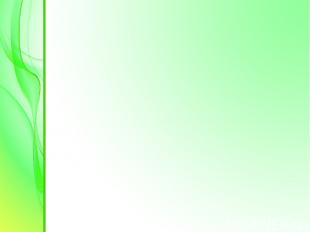 ҰБТ-ға дайындалудың тиімді жолдары
Көзің  шаршаса  не  істейсің ?
               ҰБТ-ге дайындалу  кезінде  көзге  ауырлық  түседі. Егер көзің   шаршаса,  онда  ағзаңда  шаршайды.  Мұндайда  тест тапсырмасын  орындауға   күшің   жетпейді. Сондықтан  да  көзіңнің   демалуына   жағдай   жасау   қажет .
Күн  тәртібі
Бір  күнді  үшке  бөл:
1) Емтиханға  дайындық күніне  8  сағат;
2) Спортпен  айналысуға, таза ауада  серуендеуге, би алаңына  баруға 8 сағат;
3) 8 сағаттан   кем  ұйықтама  және  қажет  болса  түсте  демалып  ал.
                   Тамақтану
Тамақтану  3 - 4 реттен   және   витаминге   толы  болу  керек.  Тамақтанғанда  грек  жаңғағы және басқада жаңғақ түрлерін, сүт өнімдерін,  балықты,  етті,  көкөністі,  жеміс-жидекті, шоколадты  жиі  қолдану  керек.  Тағы  бір  кеңес : Тест  алдында   көп   тамақтанбау   керек.
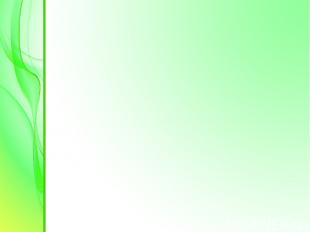 Сабаққа   арналған  орын 
  Жұмыс  кеңістігін  дұрыс ұйымдастыр. Үстел үстіне  сары  және күлгін реңктен суреттер мен заттар  қой.  Өйткені ол интелектуалдық  белсенділікті  арттырады.
 Үлкен материал қорын қалай есте сақтау керек.
     Материалдарды  сұрақтар  бойынша  қайтала.  Алдымен барлығын  еске  түсір  және  міндетті  түрде  жауаптардың   барлығын   қысқаша  жаз, кейін  даталар  мен фактілердің дұрыстығын тексер. Кітапты оқу кезінде жауаптың тірек пунктері  мен негізгі ойларды сыз. Кішкене қағаздарға  әрбір сұраққа жауаптың қысқаша жоспарын құруды үйрен. Емтиханнан тесттен  бір  күн  бұрын  жауаптардың  қысқаша жоспарын  қарап  шық..
Есте сақтаудың кейбір заңдылықтары 
 1. Есте сақтаудың   қиындығы  оның көлеміне  пропорционал   өседі. Үлкен үзіндіні  оқыту қысқаға қарағанда  тиімдірек.
 2. Біркелкі  жұмыста есіңде сақтағаның  көп болса, онда  түсінуде    жоғары.
 3. Бөліп оқыған, бірден  оқығаннан  жақсы. Бірден  оқымай  үзілістермен, аз-аздап оқыған жөн.
 Жайғана бірнеше рет оқығаннан  гөрі, есіңде  қалғанын  қайталауға  көп уақыт бөлген тиімдірек.
Жұмыс қабілетін  қолдану  шарты.
Ақыл - ой  мен  дене  еңбегін  кезектестіру.
Гимнастикалық  жаттығуларды,  яғни  денені  айналдыру, баспен  түру  жаттығуларын  жасаған  дұрыс, өйткені  ми  жасушаларына  қан жақсы  жүреді.
Көзді сақтау үшін, әрбір 20 - 30  минутта  үзіліс жасау   (кітаптан  көзіңді  алып,  ұзаққа  көз  тігу.) Теледидардан  хабарларды  аз  көру.
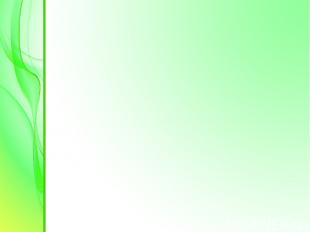 Ойды қалай дамытамыз.  
1. Ақылды болғың келсе, парасаттылықпен сұрақ қоюға, мұқият тыңдауға үйрен, ештеңе айту, сұрау қалмаса үндемеуге, салмақты жауап беруге үйрен.
2. Білімді  ойлаусыз игеру мүмкін емес, білімсіз ойлауда мүмкін емес.
3. Ойлауды дамыту – бұл өз ақылыңды  байыту. Білім қайнары  әртүрлі болуы мүмкін: мектеп, кітаптар, теледидар, адамдар.Олар заттар  мен құбылыстар, адамдар т.б.  туралы  ақпараттар беріп отырады.
4. Ойлау  сұрақтардан басталады. Барлық ашылулар  “Неге ?”  және “Қалай ? ”  сұрақтар арқылы жасалынған. Сұрақ қоюға , оған жауап табуға үйрен.
 5. Ойлау –дайын   стандартты  шешімдер  керекті  нәтижеге  жетуге  мүмкіндік  бермегенде  белсене  түседі.  Сондықтан да ойлауды  дамыту  үшін,  зат немесе  құбылысты  жан-жақты  көре білу,  әдеттегіден жаңаны  байқай  білу  іскерліктерін  қалыптастыру.
6. Затта немесе құбылыста   түрлі  белгілерді  байқау, ойлау  қасиетіне  қажет  заттар  немесе құбылыстарды  өзара салыстыру қабілетін игеру.
7. Адам   обьектінің  белгілерін  неғұлым  көп  байқаса ,оның ойлауы  соғылым  жетілген. Бұл  іскерлікті зеректікке ,  аңғарымпаздыққа  арналған  ойындарда,  логикалық  есептер  мен  басқатырмаларды  шешкенде  жаттықтыруға  болады.
8. Ойлау  мен сөйлеу бөлінбейді. Ой дамыуының  міндетті түрдегі шарты- оқығанын  еркін жеткізу,пікір-сайыстарға қатысу,жазба сөйлеуін  белсенді қолдану, өзің аяғына  дейін  түсінбейтініңді басқаға  айтып беру.
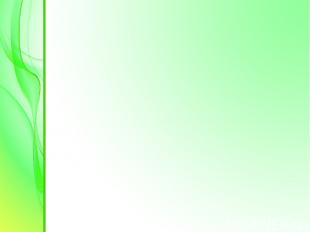 Өзіңе сенімділік неден құралады
Жағымды ойлауға үйрену. Жақсы нәрсе туралы ойлап, соны күту, соған сену. Өз ойында үйлесімділік пен теп-теңдікті құра отырып, біз де соны өмірден таба бастаймыз.
 Өзің туралы жағымсыз ойлардан құтылу. Сізді саналы түрдегі өзіңізді мейлінше жақсы есепін деген сеніміңіз, сіздің іс-әрекетіңіз бен қылықтарынызды басқарады да, әрдайым ол өмірде көрініс береді.
Өзіңді сүй. Біз өзімізді бар жанымызбен сүйіп және өзімізді құрметтесек, сонда өз іс-әрекеттеріміз бен қылықтарымызды қоштаймыз, біз адамдармен ең ғажап қарым-қатынас тудыра алатындай, жаңа қызықты жұмыс табуға мүмкіндік беретіндей, дене салмағымызды тұратандыра алатындай, денсаулығымызды нығайта алатындай етіп ақылымызды нақты ұйымдастыруды құраймыз.ү Өзінді қабылдау және өзіңді қоштау –бұл жағымды өмірлік өзгерістер жасаудың кілті.
Өзіңді неғұрлым азырақ сынауға тырыс. Сын біз құтылуға тырысып жатқан сол ой бейнелеріне тоқтау сап қояды.
Өз жеткен биігіңізді өзіңіз теріске шығарманыз және басқалардың теріске шығаруына жол бермеңіз. Мұны балалар кремет орындайды. Өмірдегі бар жақсы нәрсе өзіннің сыртқы «Меннен» айырмашылығы болатын ішкі «Менде» қабылдаудан басталады. Біздің жүрегімізде барлық планетаны емдеп жазарлық махаббат жетерлік екенін ұмытпаңыздар.
Өз бойыңыздан жақсы қасиеттерді іздеңіз. Осыдан сіздің өміріңізде айтарлықтай прогресс басталады. «Мен  өзімдегінің бәрін қолдаймын» деген жаттығу бар. Сіз мұны неғұрлым көбірек айтсаңыз, соғұрлым жақсы болады.
 Басқалардың сіз туралы айтқанынан көп көңіл бөлмеңіз. Әр адам- қайталанбас және ерекше. Біз осы планетаға біреуге ұқсау үшін емес, өзімізді көрсету. Жеткізе білу үшін келгенбіз
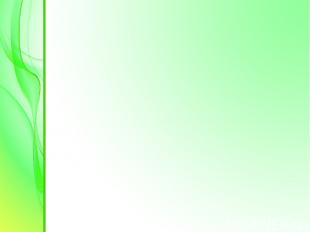 ЖЕТІСТІК формуласы

(Тәрбие + Білім беру) х (Өзін-өзі тәрбиелеу + Өз білімін жетілдіру) = ЖЕТІСТІК
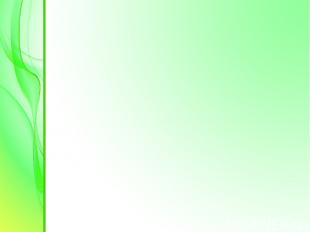 Релаксациялық жаттығулар
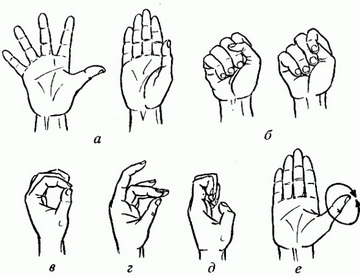 Зейін қоюға арналған жаттығуларҚабылдау мәтіні әр түрлі түстермен жазылған. Мақсаты  сөздерді оқу емес, түстерін айту маңызды
САРЫ,  ҚЫЗЫЛ,     ҚАРА,   КӨК, 
ҚЫЗҒЫЛТ САРЫ,  КҮЛГІН,  ҚЫЗЫЛ
ЖАСЫЛ,  КӨК,  САРЫ, 
ҚЫЗҒЫЛТ САРЫ, ҚЫЗЫЛ, 
КҮЛГІН,  ҚАРА, ҚЫЗЫЛ,  КӨК.  
ҚЫЗҒЫЛТ САРЫ, ҚЫЗЫЛ, САРЫ, ЖАСЫЛ.
"Айырмашылықты тап" зейінді дамытуға көмектеседі. Оларды түрлі газеттер мен журналдардан, сондай-ақ ғаламтордан табуға болады
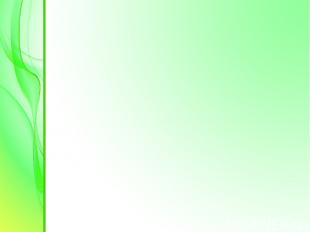 «Дыбыстық жаттығу» Мақсаты: дыбыстық гимнастикамен таныстыру, рух пен дененің тынығуы.
А — барлық ағзаға жайлы әсер береді;
Е — қалқанша безге әсер етеді;
И — миға, көзге, мұрынға, құлаққа әсер етеді;
О — жүрекке, өкпеге әсер етеді;
У — асқазан маңындағы ағзаларға әсер етеді;
Я — барлық ағзаның жұмыс істеуіне әсер етеді;
X — ағзаның тазаруына көмектеседі;
ХА — көңіл-күйді көтеруге көмектеседі.
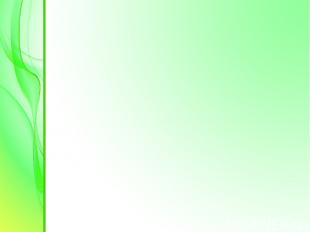 Ғаламтор көздері
 
1. https://postnauka.ru/faq/88924 (психолог кирилл Хломов, кандидат психологических наук, старший научный сотрудник лаборатории когнитивных исследований ИОН РАНХиГС
2 https://medaboutme.ru/obraz-zhizni/publikacii/stati/psikhologiya_i_otnosheniya/psikhologiya_uspekha_9_effektivnykh_sovetov/ (психология успеха. Психолог Ирина Демянчук )
3. https://yakovleva-help.ru/article/kak-dostich-uspeha (Анна Яковлева, клинический психолог) «Достижение успеха»
4. https://youtu.be/KcRnotna5qY ( Видео-интервью Брайана Трейси успешный канадский предприниматель,бизнес-коуч, писатель)
5. https://bookinsider.ru/skazat-zhizni-da-viktor-frankl ( Книга Виктора Франкла «Сказать жизни «Да»)
 6. https://www.youtube.com/watch?v=RvRaz4D1BH4  (Формула успеха)